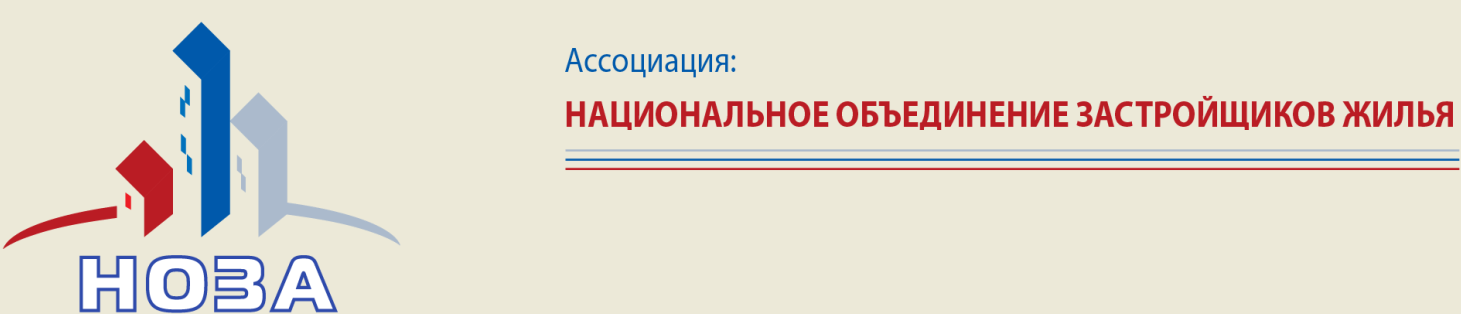 +7(495) 699-85-00     E-mail: info@asnoza.ru
Оптимизация 
процедур в сфере 
жилищного строительства
Холопик
Кирилл Вадимович
Руководитель аппарата 
Национального объединения застройщиков жилья
Москва, 
03 июня2014
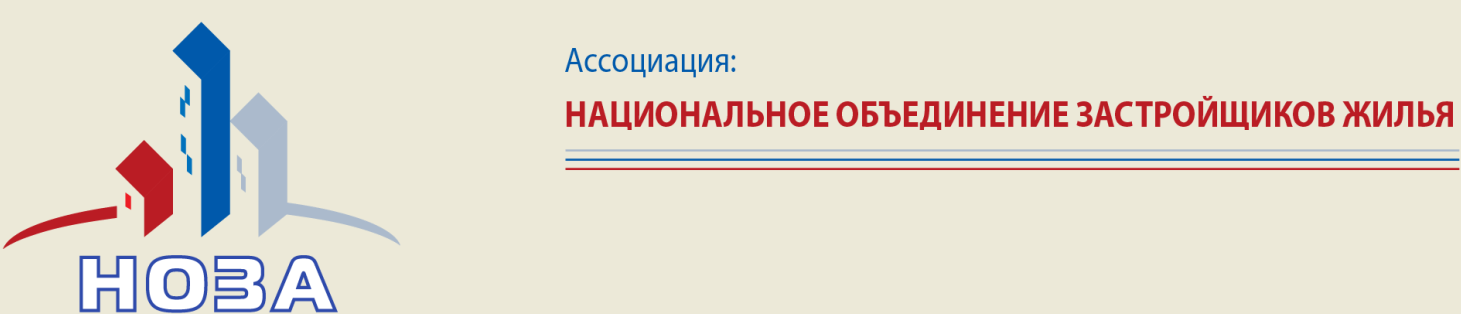 +7(495) 699-85-00     E-mail: info@asnoza.ru
Исчерпывающий перечень процедур в строительстве - законодательная база
Федеральный закон от 20 апреля 2014 г. № 80-ФЗ  «О внесении изменений в статьи 2 и 6 Градостроительного кодекса Российской Федерации»
правительство РФ наделено полномочиями (часть 2 статьи 6 ГрКодекса):
- утверждать исчерпывающие перечни процедур в сферах строительства
- устанавливать порядок ведения реестра описаний процедур
органам исполнительной власти, сетевым компаниям запрещено устанавливать обязанность осуществления процедур, не предусмотренных исчерпывающими перечнями (часть 3 статьи 6 ГрКодекса)
нормативные правовые акты субъектов РФ, муниципальные правовые акты подлежат приведению в соответствие с исчерпывающим перечнем процедур в срок не позднее шести месяцев со дня утверждения перечня (статья 2 ФЗ № 80-ФЗ), т.е. до 7 мая 2015 года
2
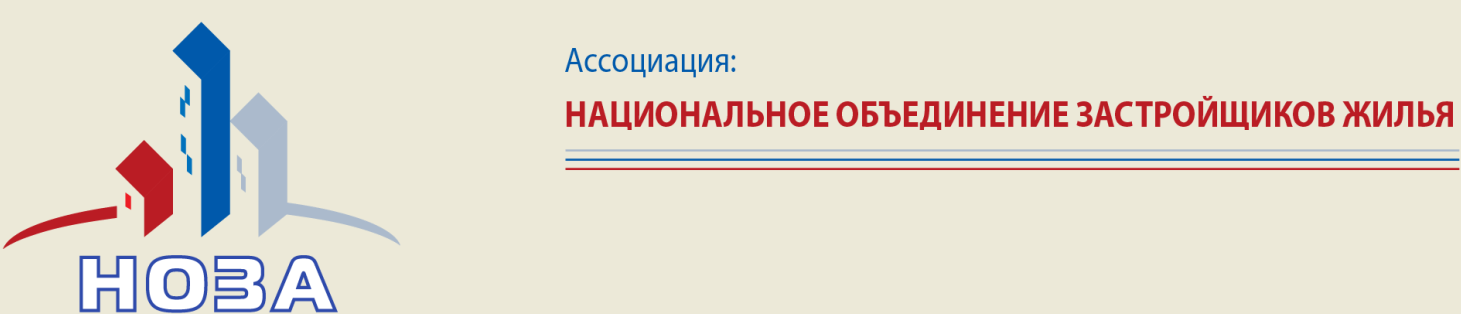 +7(495) 699-85-00     E-mail: info@asnoza.ru
Федеральный закон от 20 апреля 2014 г. № 80-ФЗ  «О внесении изменений в статьи 2 и 6 Градостроительного кодекса Российской Федерации»
Правительство РФ вправе утверждать исчерпывающие перечни в различных сферах строительства, например:
жилищное строительство
строительство сетей водоснабжения и водоотведения, газораспределения, теплоснабжения, электроснабжения
строительство складов, административных, торговых зданий
строительство производственных зданий и сооружений
транспортное строительство (дороги, мосты)
подземное строительство
гидротехническое строительство
строительство объектов связи, энергетики, обороны
3
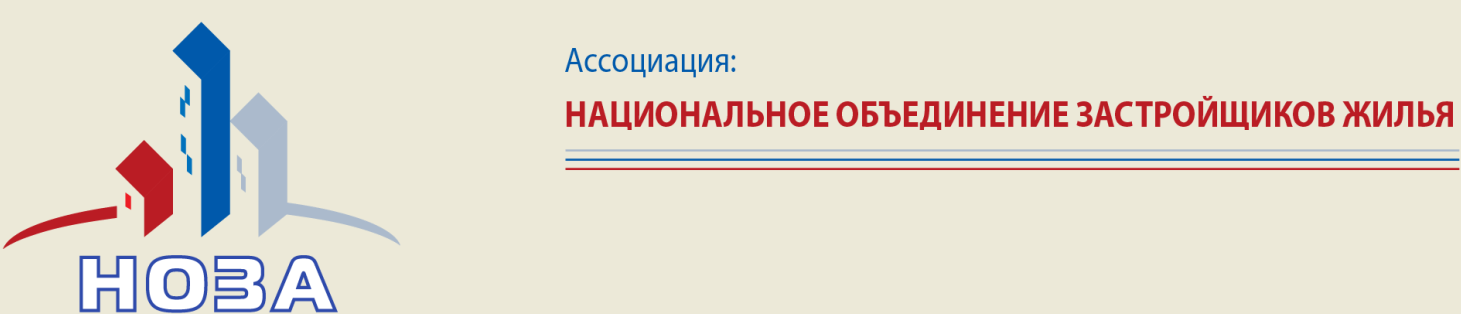 +7(495) 699-85-00     E-mail: info@asnoza.ru
Федеральный закон от 20 апреля 2014 г. № 80-ФЗ  «О внесении изменений в статьи 2 и 6 Градостроительного кодекса Российской Федерации» 
(п.7.4 ч.1 статьи 6 ГрКодекса)
исчерпывающие перечни включают процедуры, установленные федеральными законами и иными нормативными правовыми актами Российской Федерации 
исчерпывающие перечни могут включать процедуры, предусмотренные нормативными правовыми актами субъектов РФ, муниципальными правовыми актами. Включение таких процедур производится:
 с целью учета особенностей осуществления градостроительной деятельности на территориях субъектов РФ и территориях муниципальных образований
по представлению высшего должностного лица субъекта Российской Федерации
4
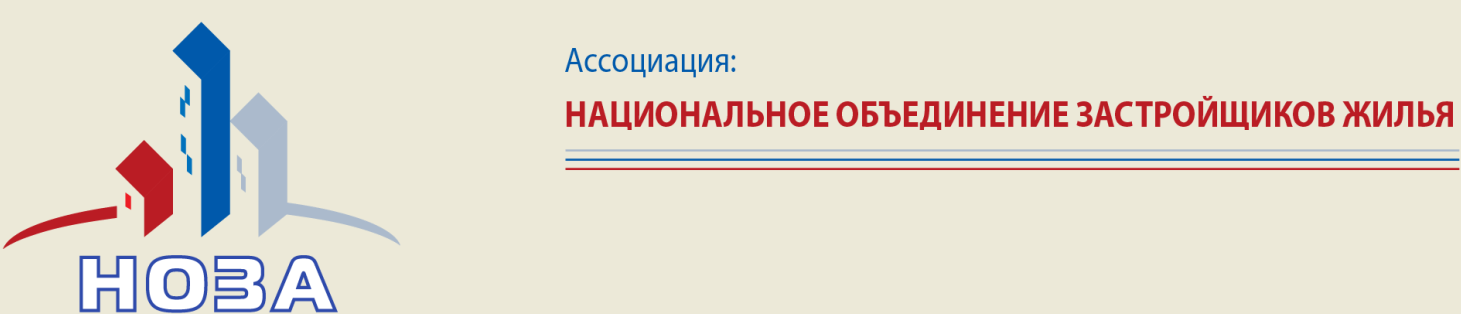 +7(495) 699-85-00     E-mail: info@asnoza.ru
Постановление Правительства РФ от 30.04.2014 N 403 «Об исчерпывающем перечне процедур в сфере жилищного строительства»
Утверждены:
исчерпывающий перечень процедур в сфере жилищного строительства 
правила внесения изменений в исчерпывающий перечень процедур в сфере жилищного строительства
правила ведения реестра описаний процедур, указанных в исчерпывающем перечне процедур в сфере жилищного строительства
К 7 августа поручено:
Минстрою России внести предложения по отмене избыточных и (или) дублирующих процедур
губернаторам представить в Минстрой России предложения о включении в перечень процедур, предусмотренных нормативными правовыми актами субъектов РФ и муниципальными правовыми актами
К 7 ноября поручено:
Минстрою России разместить реестр описаний процедур на своем официальном сайте
5
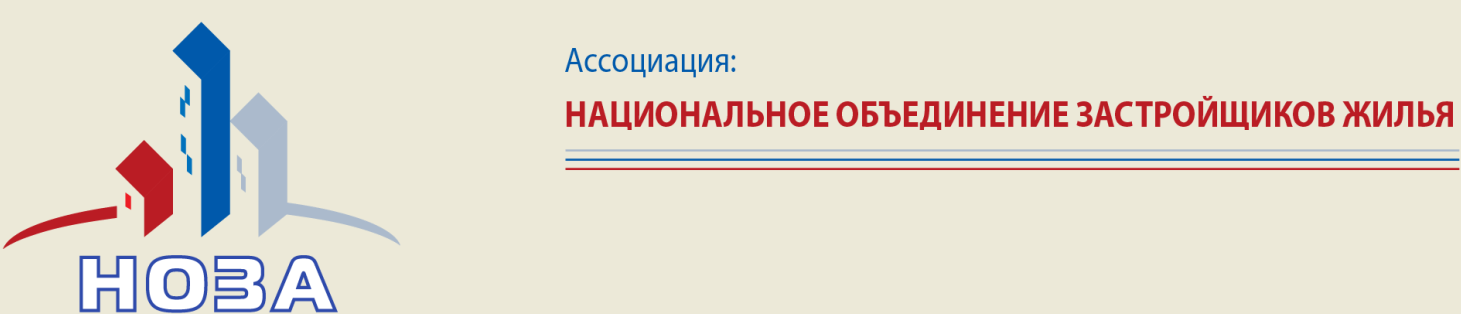 +7(495) 699-85-00     E-mail: info@asnoza.ru
Исчерпывающий перечень процедур в сфере жилищного строительства
6
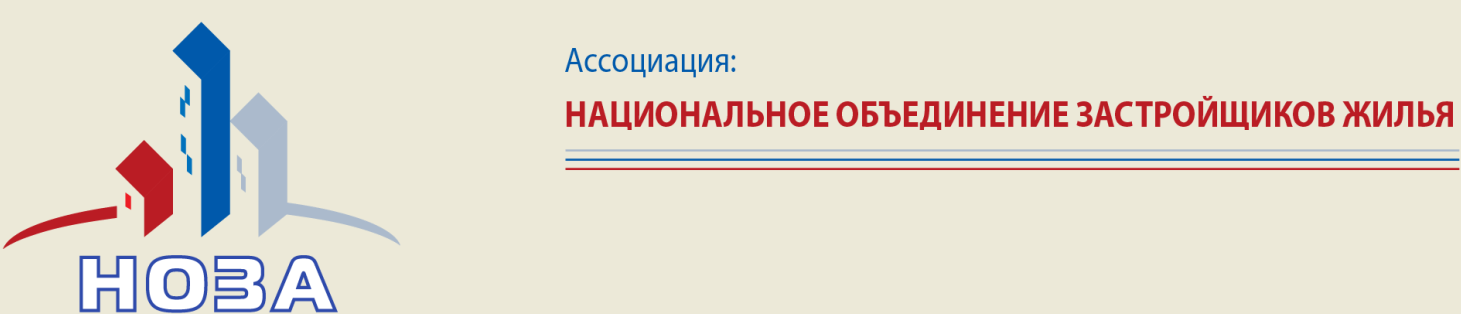 +7(495) 699-85-00     E-mail: info@asnoza.ru
Продолжение
7
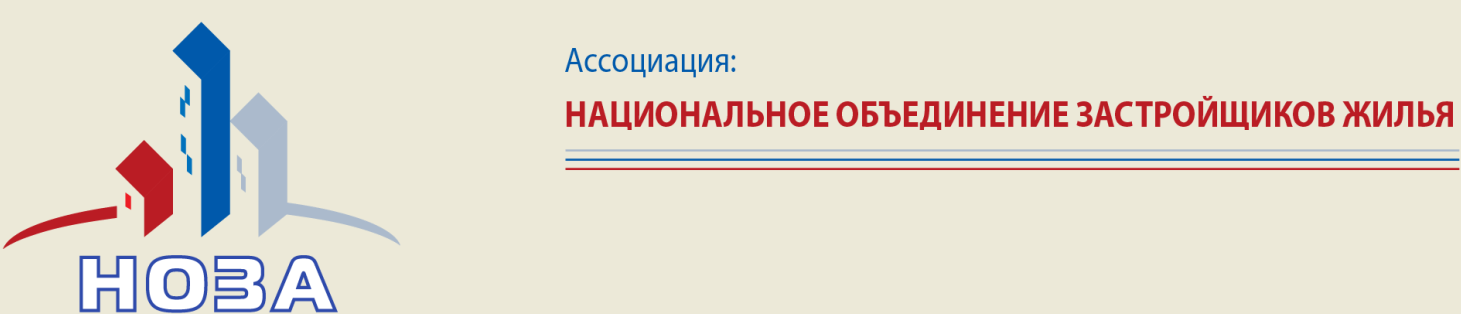 +7(495) 699-85-00     E-mail: info@asnoza.ru
Продолжение
8
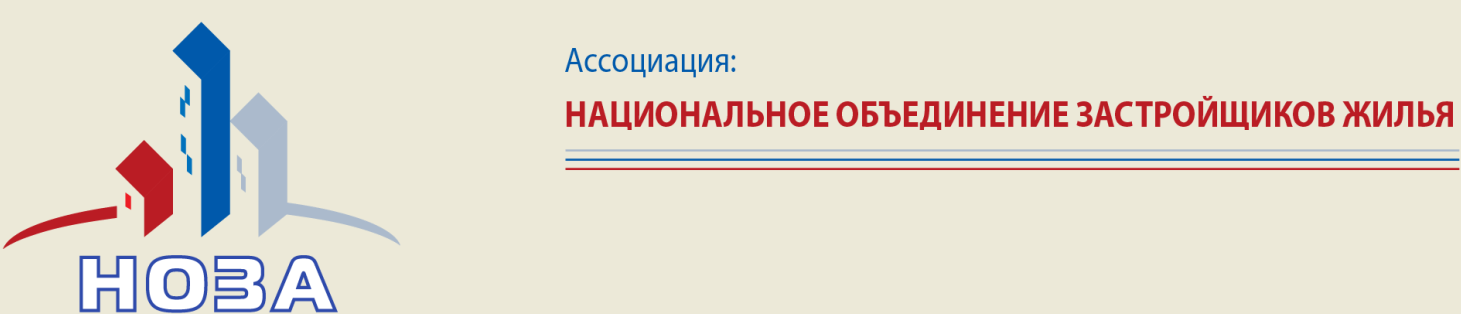 +7(495) 699-85-00     E-mail: info@asnoza.ru
Исчерпывающий перечень процедур в сфере жилищного строительства
9
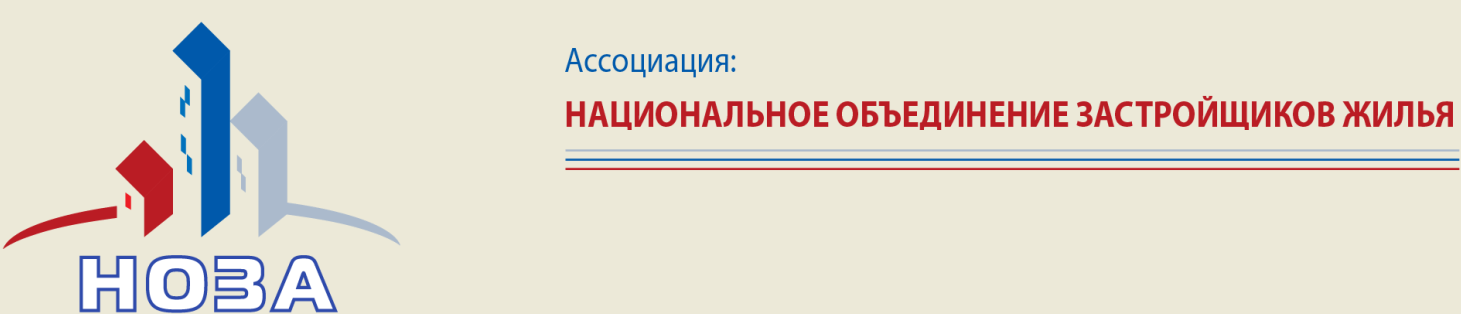 +7(495) 699-85-00     E-mail: info@asnoza.ru
Продолжение
10
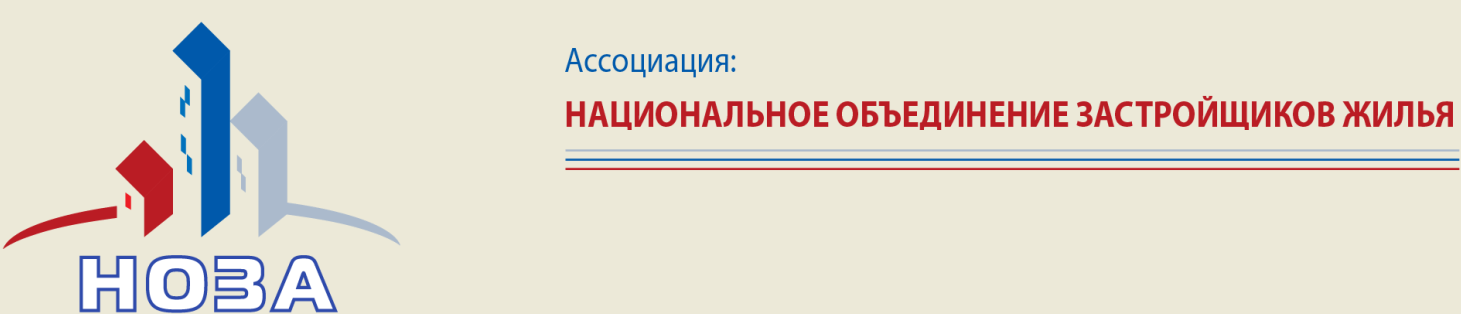 +7(495) 699-85-00     E-mail: info@asnoza.ru
Содержание реестра описания процедур
случаи, в которых требуется проведение процедуры
перечень документов, которые заявитель обязан предоставить для проведения процедуры
основания для отказа в принятии заявления заявителя
основания для отказа заявителю по итогам проведения процедуры
срок проведения процедуры
стоимость проведения процедуры или порядок определения такой стоимости 
форма подачи заявителем документов на проведение процедуры (на бумажном носителе или в электронной форме)
11
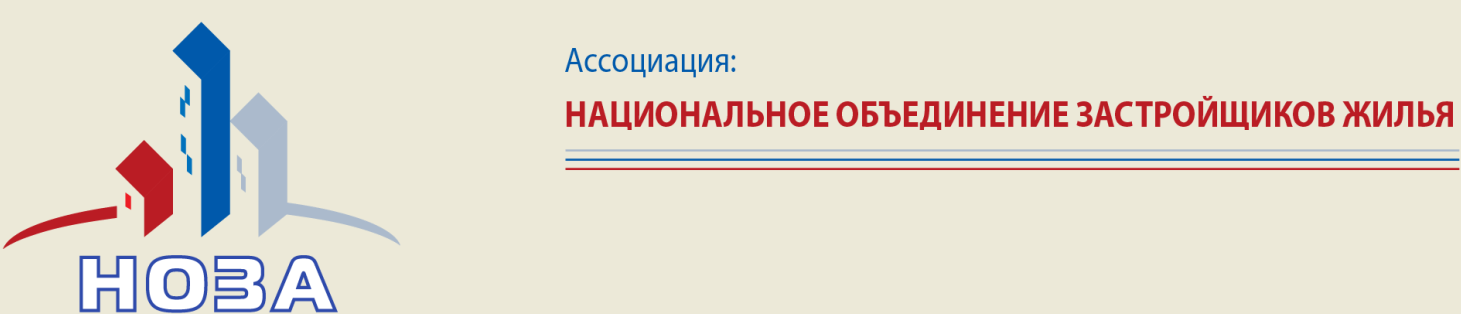 +7(495) 699-85-00     E-mail: info@asnoza.ru
Законопроект № 355250-6 О внесении изменений в Федеральный закон "О защите конкуренции" и отдельные законодательные акты Российской Федерации - 9 октября 2013 года внесен Правительством Российской Федерации на рассмотрение в Государственную Думу 

ОСНОВНЫЕ ПОЛОЖЕНИЯ

Антимонопольный орган рассматривает жалобы на решения и (или) действия (бездействие):
2) … при осуществлении полномочий в области градостроительной деятельности и земельных отношений, выраженные:
а) в незаконном отказе в приеме документов, заявлений
б) в предъявлении требований, не предусмотренных законодательством Российской Федерации к заявителю, документам и информации
в) в нарушении сроков осуществления полномочий
г) в принятии решения при отсутствии соответствующих оснований, установленных законодательством Российской Федерации для принятия такого решения
Срок обжалования - 3 месяца
12
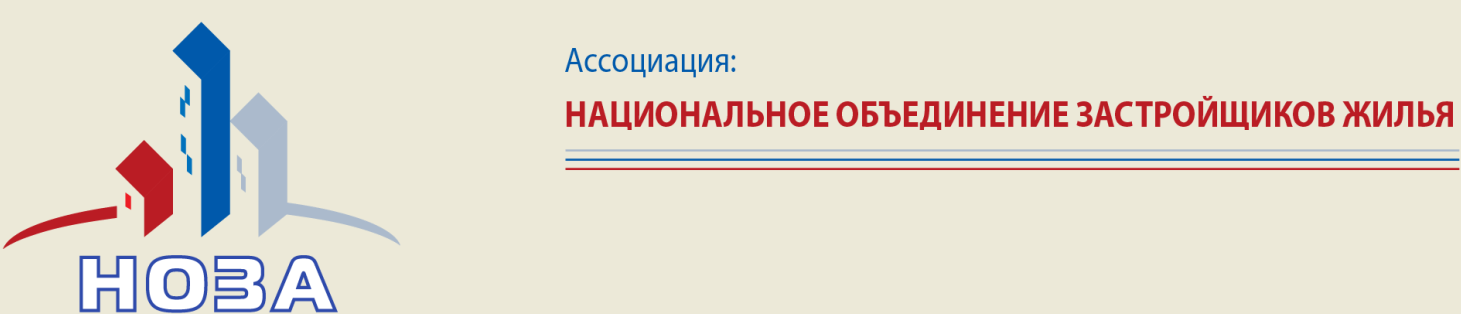 +7(495) 699-85-00     E-mail: info@asnoza.ru
Уполномоченный орган обязан представить письменное обоснование законности принятых решений и (или) совершенных действий (бездействия) с указанием положений нормативных правовых актов, устанавливающих порядок принятия решения и (или) осуществления обжалуемых действий (бездействия).
Антимонопольный орган принимает обязательные для исполнения предписания о совершении действий, направленных на устранение нарушений порядка осуществления полномочий, установленных законодательством Российской Федерации
Статья 14.9.1 КоАП: За нарушение порядка осуществления полномочий в области градостроительной деятельности и земельных отношений:
1) штраф от трех до пяти тысяч рублей
2) штраф от десяти до пятнадцати тысяч рублей
3) штраф от тридцати тысяч до пятидесяти тысяч рублей либо дисквалификация должностного лица на срок от шести месяцев до двух лет
13
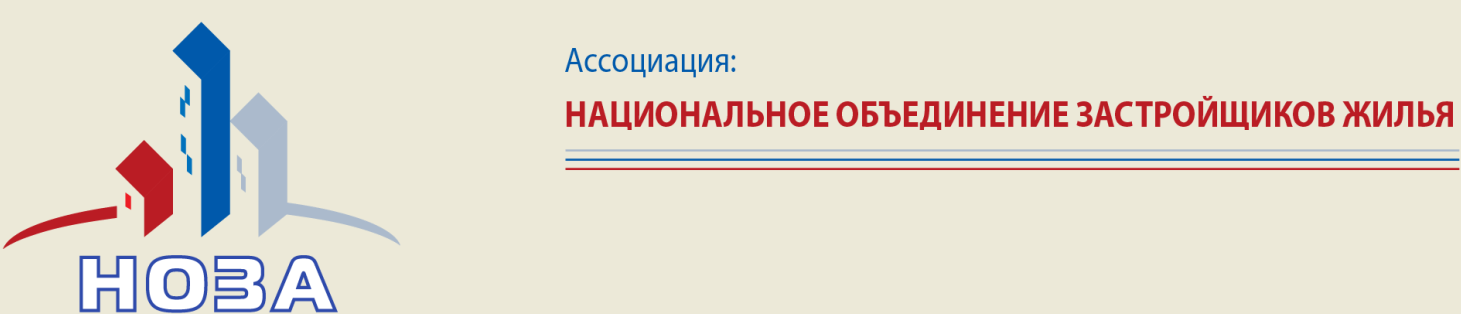 +7(495) 699-85-00     E-mail: info@asnoza.ru
Задачи в сфере оптимизации процедур в строительстве к 2018 году:
снижение совокупного времени, затрачиваемого на получение разрешения на строительство с 643 до 56 дней (2013 год – 297)

улучшение позиции России по показателю «Получение разрешения на строительство» в рейтинге Doing Business Всемирного банка со 178 места на 34 место в мире
14
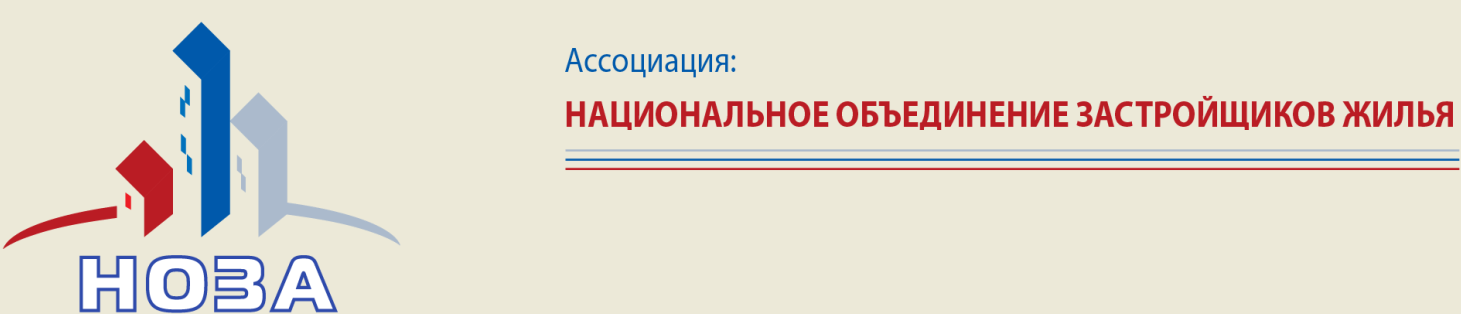 +7(495) 699-85-00     E-mail: info@asnoza.ru
Количество и сроки процедур 
для выдачи разрешения на строительство 
по эталонным объектам
15
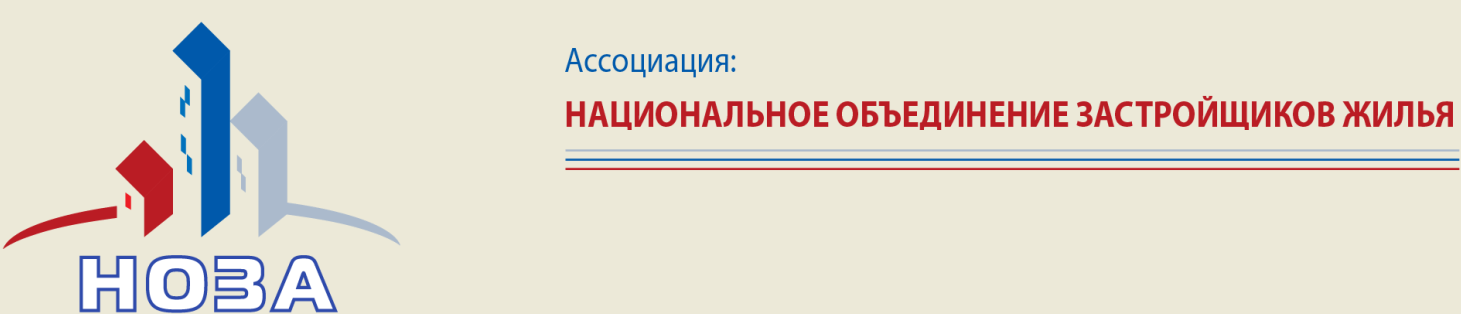 +7(495) 699-85-00     E-mail: info@asnoza.ru
Требуется комплексное решение:
утвердить исчерпывающий перечень процедур
обеспечить соблюдение исчерпывающего перечня
внедрить E-технологии прохождения процедур
Пример последствий комплексного решения:
1) Республика Беларусь – решены задачи № 1 и 2 :
количество затрачиваемых дней уменьшилось до 128, место в рейтинге – 30
2) Грузия – решены задачи № 1, 2, 3:
количество затрачиваемых дней уменьшилось до 73, место в рейтинге – 2
16
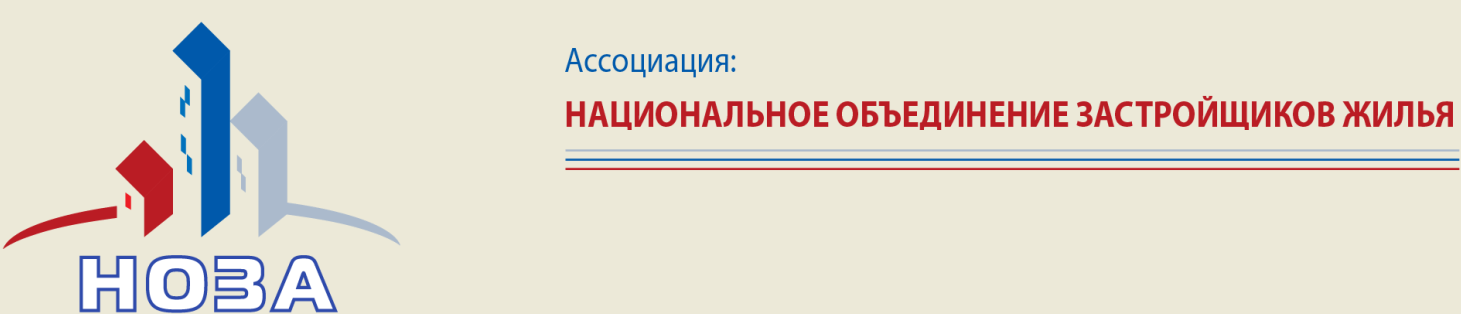 +7(495) 699-85-00     E-mail: info@asnoza.ru
Программа
администрирования инвестиционно-строительных процедур
17
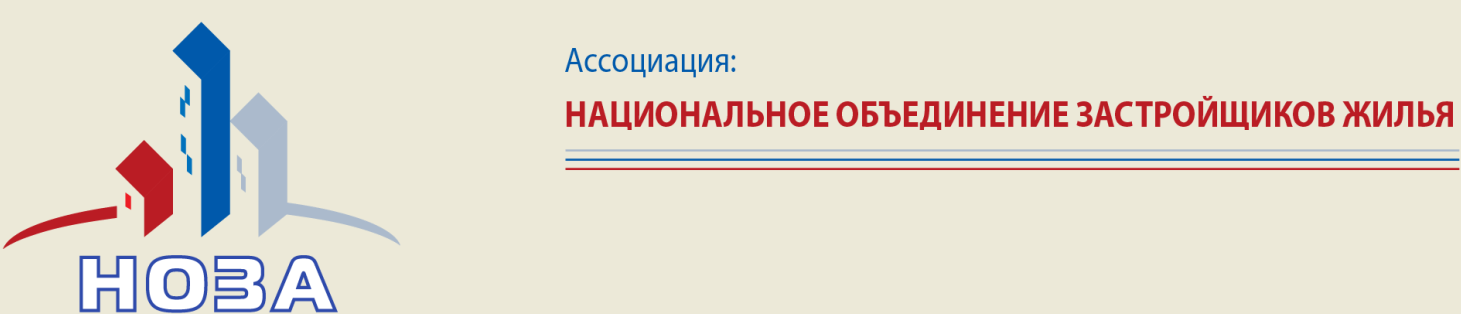 +7(495) 699-85-00     E-mail: info@asnoza.ru
Спасибо за внимание!
Холопик  Кирилл Вадимович

Руководитель аппарата 
Национального объединения застройщиков жилья